Molecular motors
Chem 163

23 Sept 2021
What is a molecular motor?
Cytoskeletal linear motors
Nucleic acid motor proteins
Rotary motors
Bacterial flagellum
F0F1-ATP synthase
Polymerase
Topoisomerase
Gyrase
Helicase
Ribosome
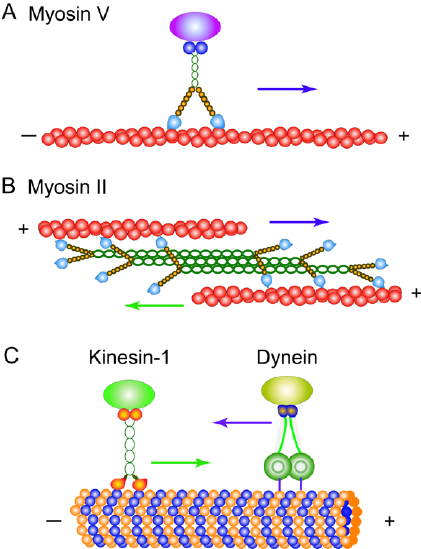 Transporters
Electrogenic (e.g. NKX)
Non-electrogenic 
Light-driven
+ end is distal in most cells and axons
Dendrites have variable microtubule orientation
Bacteriophage DNA injection
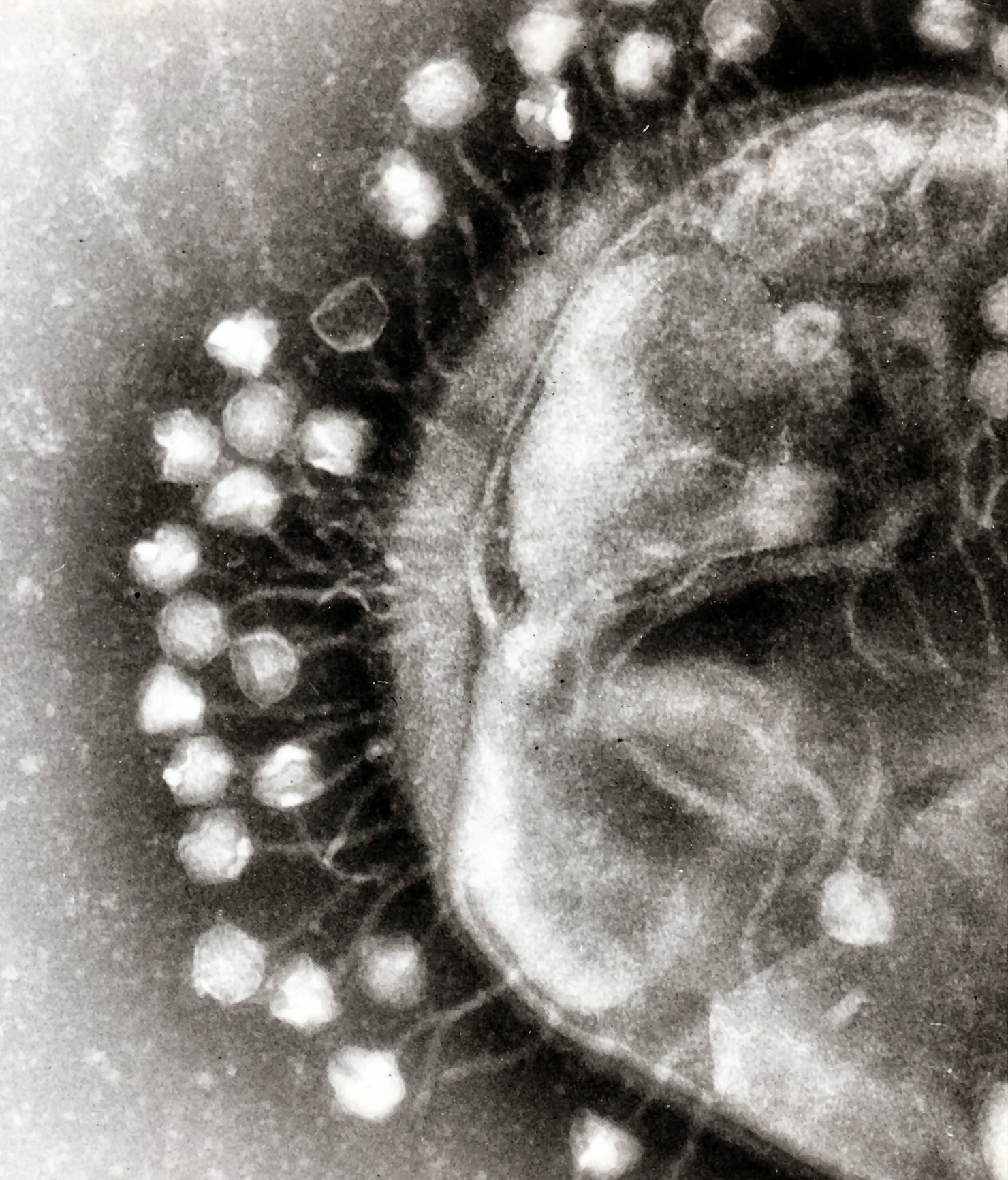 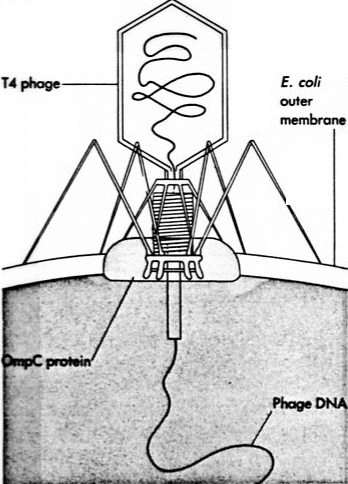 Inamdar, Mandar M., William M. Gelbart, and Rob Phillips. "Dynamics of DNA ejection from bacteriophage." Biophysical journal 91.2 (2006): 411-420.
Grayson, Paul, and Ian J. Molineux. "Is phage DNA ‘injected’into cells—biologists and physicists can agree." Current opinion in microbiology 10.4 (2007): 401-409.
What if the proteins can diffuse along the DNA?
Brownian ratchets
Listeria monocytogenes
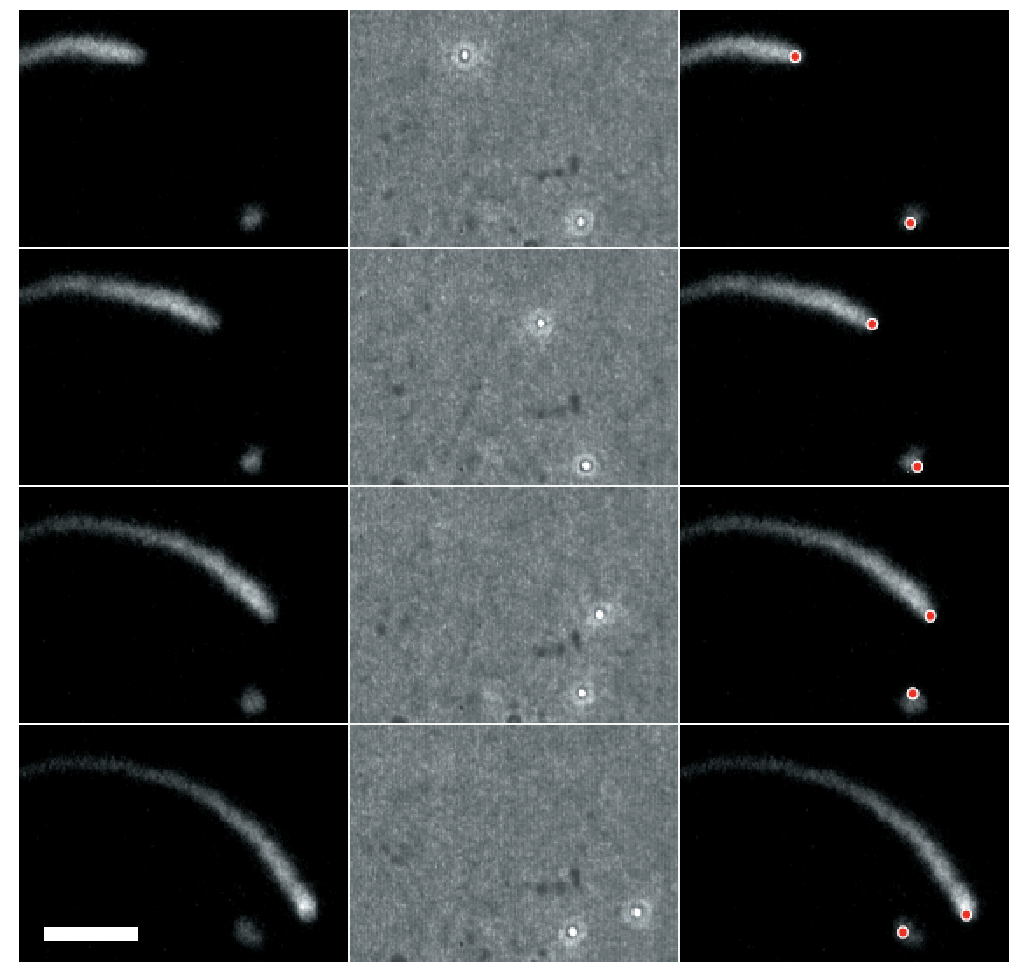 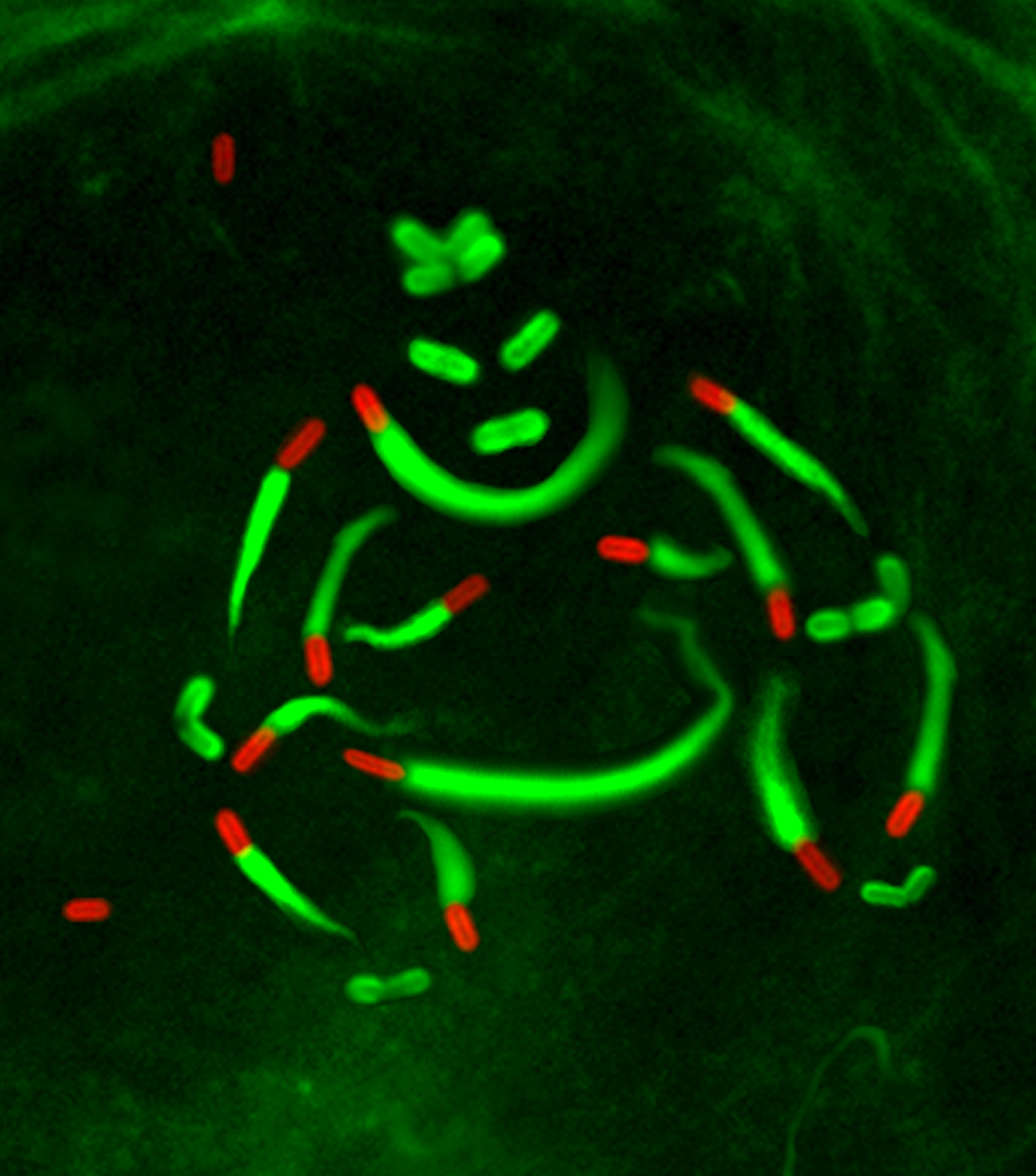 5 um
ActA-coated 0.5 micron plastic beads
30 s between frames.
https://www.youtube.com/watch?v=4JWpG8XPku4
Cameron, Lisa A., et al. "Motility of ActA protein-coated microspheres driven by actin polymerization." Proceedings of the National Academy of Sciences 96.9 (1999): 4908-4913.
ActA-driven polymerization
Actin-based motility
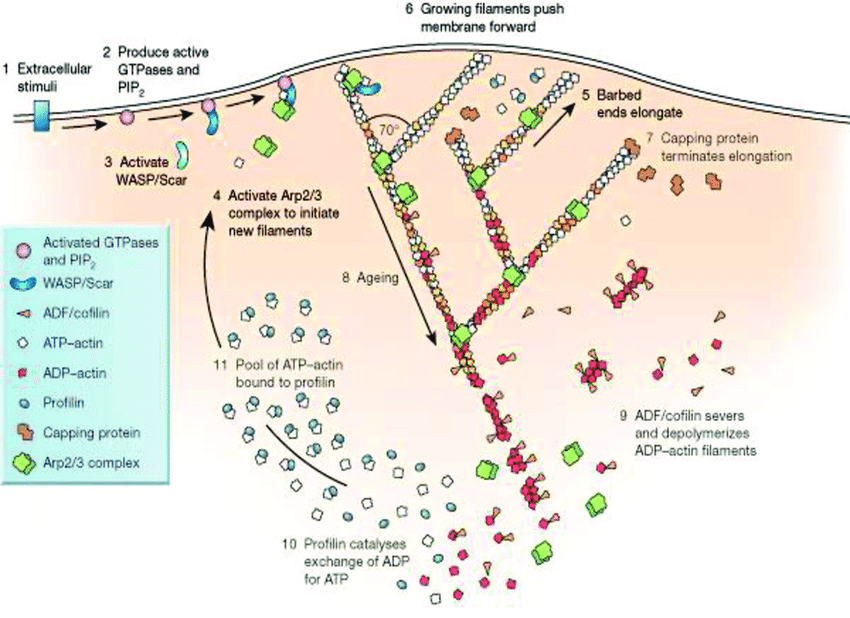 https://www.researchgate.net/figure/Dendritic-nucleation-model-of-lamellipodium-protrusion-1-External-cues-activate-cell_fig5_302564422
Example of a reversible rotary motor
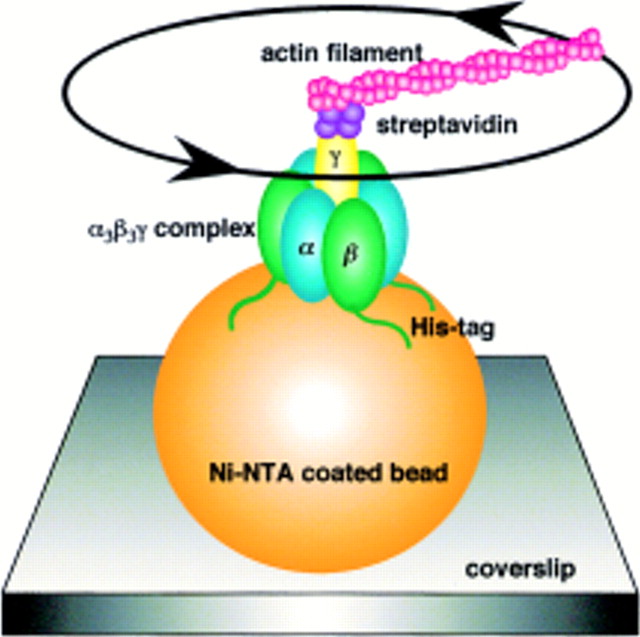 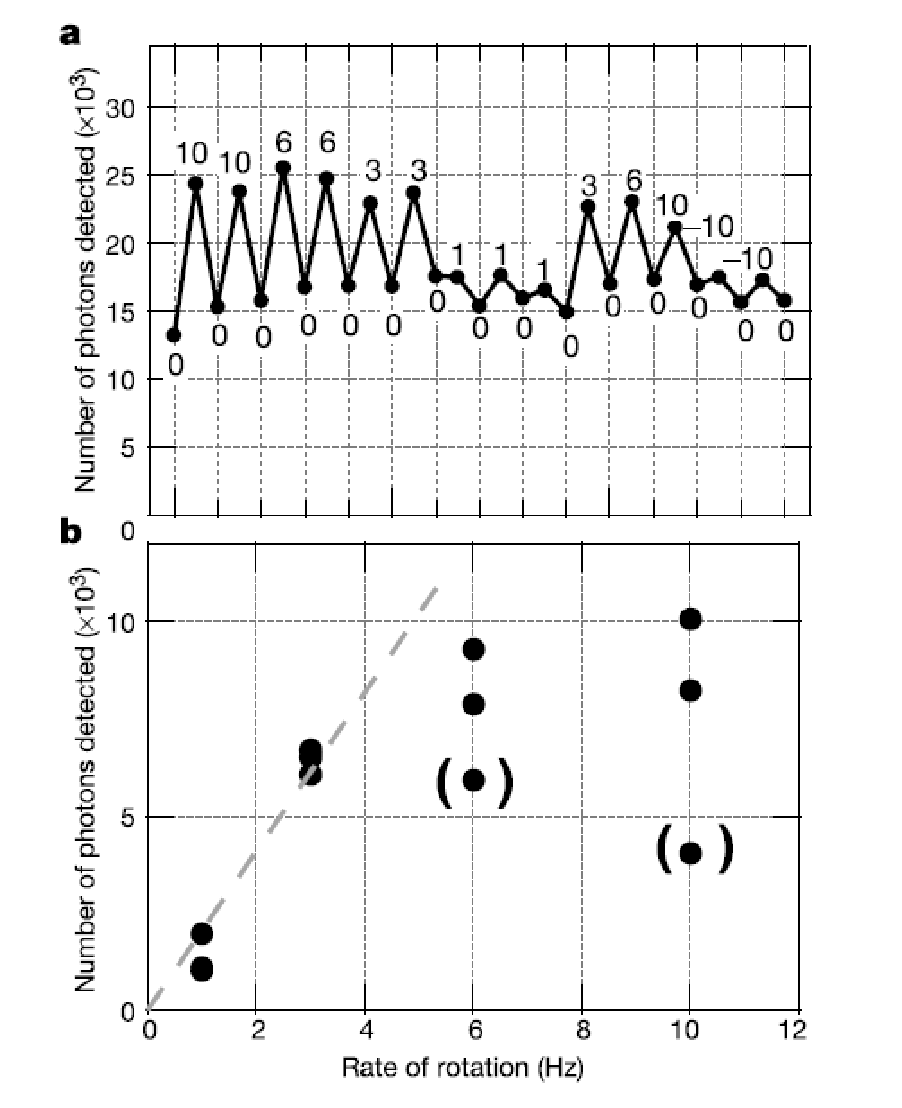 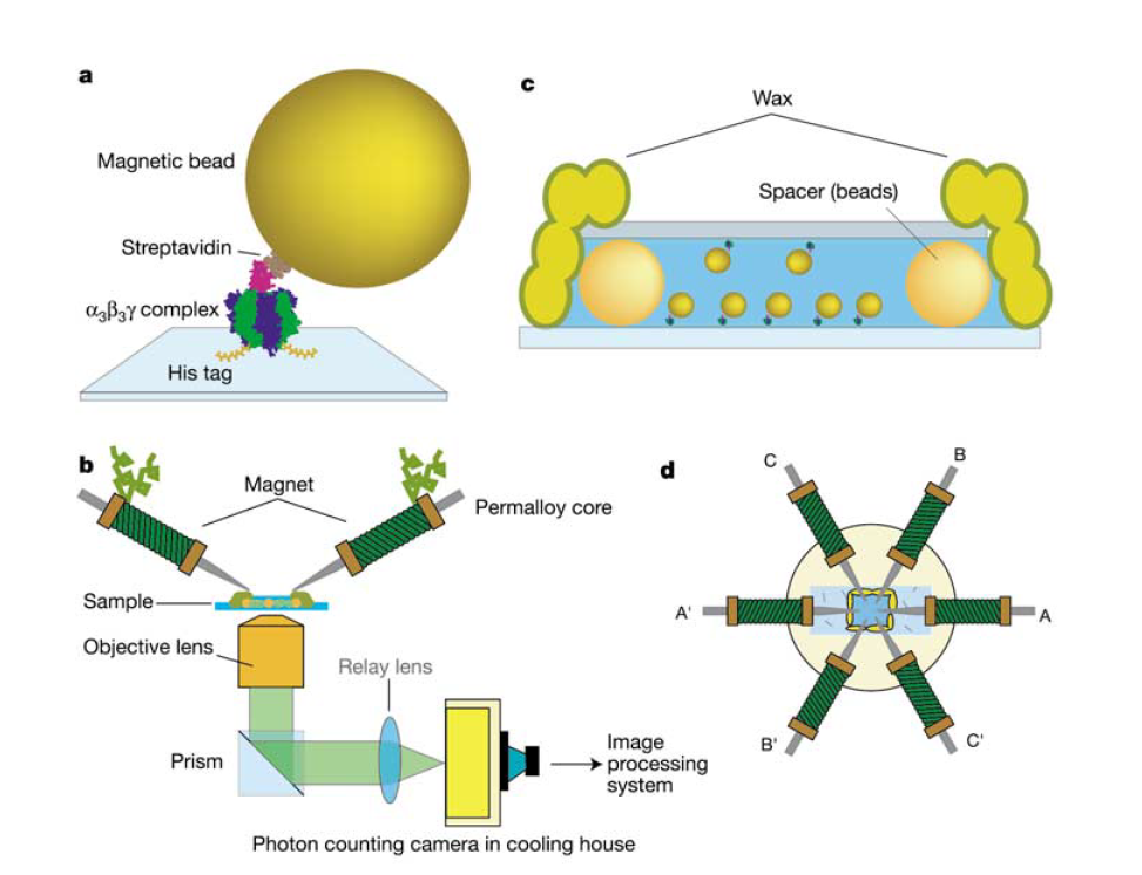 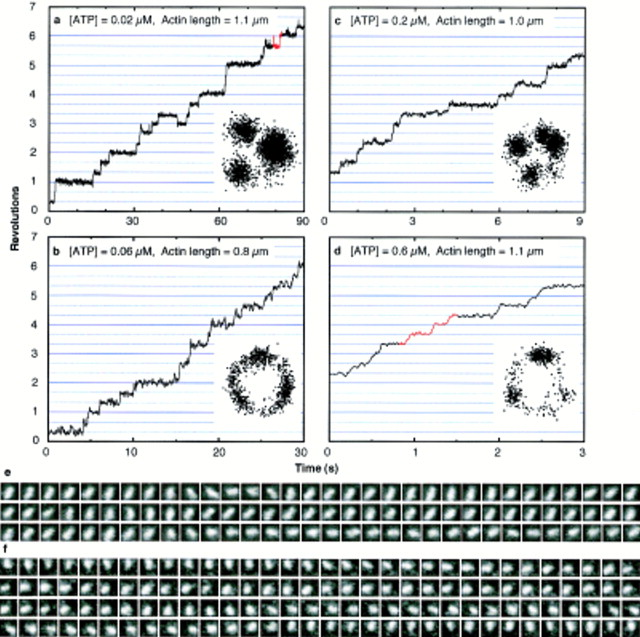 Revolutions
Time (s)
Yasuda, Ryohei, et al. "F1-ATPase is a highly efficient molecular motor that rotates with discrete 120 steps." Cell 93.7 (1998): 1117-1124.
Itoh, Hiroyasu, et al. "Mechanically driven ATP synthesis by F 1-ATPase." Nature 427.6973 (2004): 465.
What is a molecular motor?
Example: kinesin
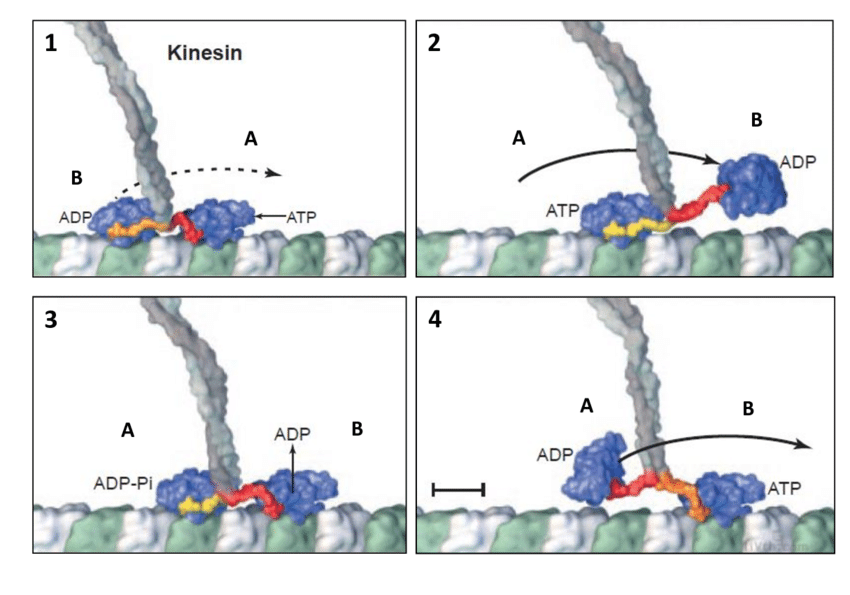 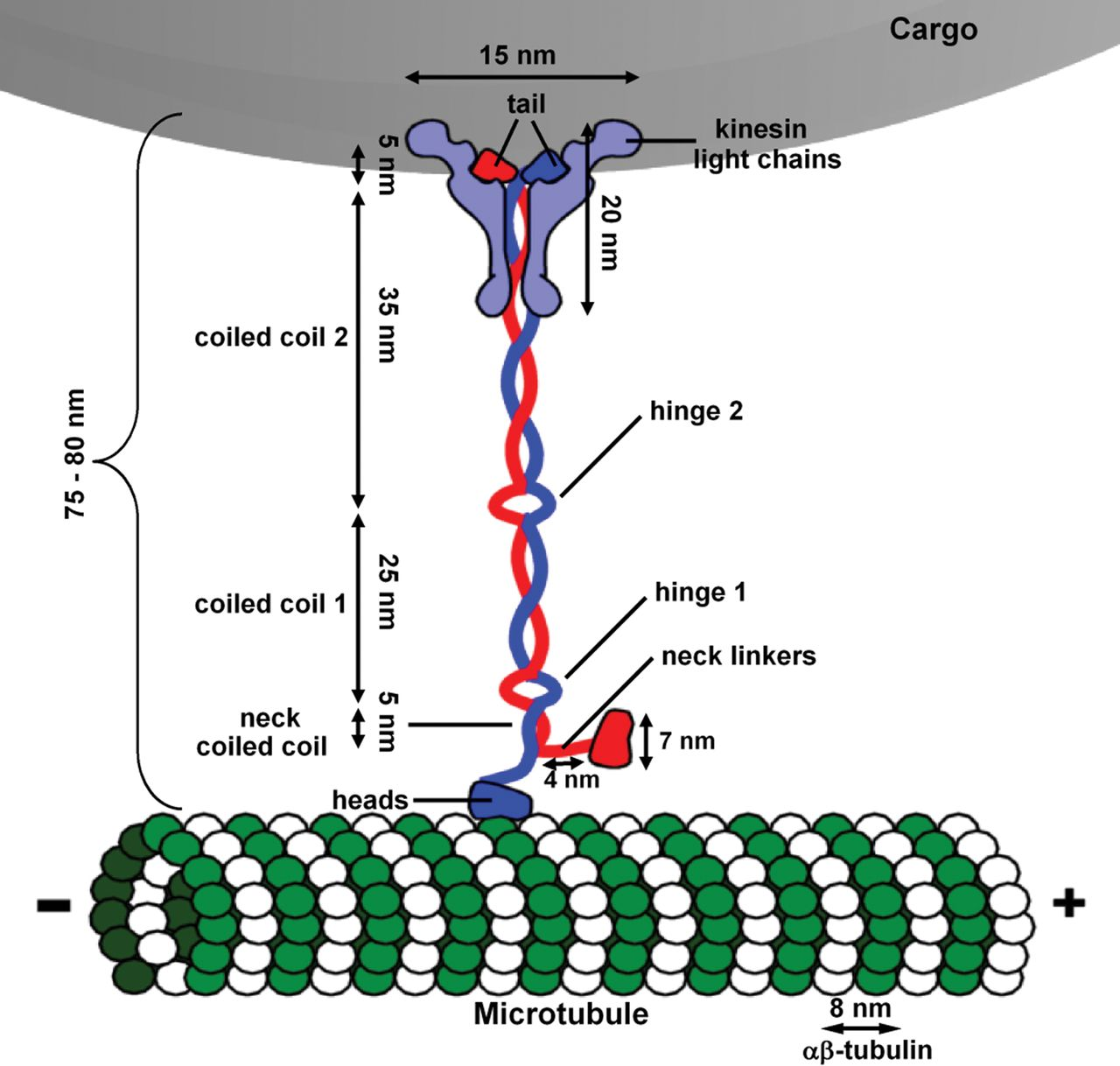 http://www.biochemsoctrans.org/content/40/2/438
https://www.researchgate.net/figure/Schema-du-fonctionnement-de-la-kinesine-issu-de-17-1-La-tete-A-a-lavant-est_fig3_320271191
What is the force-velocity relation?

What is the dependence on chemical driving force?
Properties of some motors
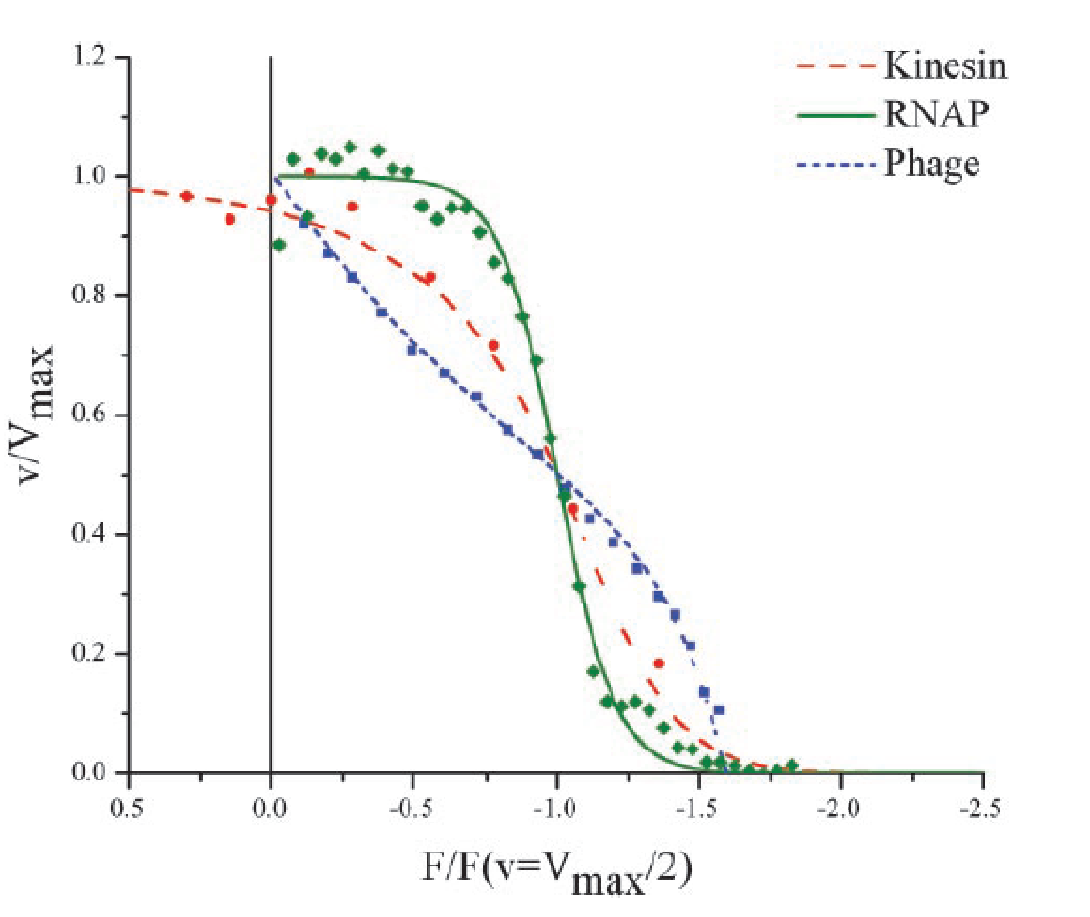 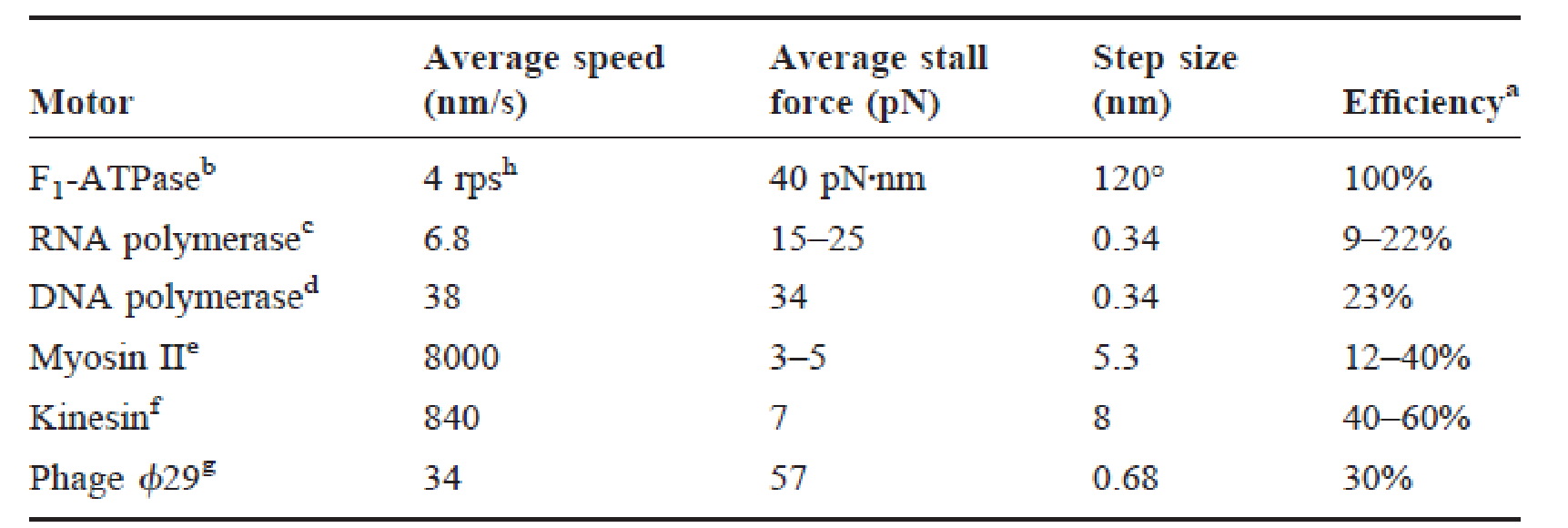 Bustamante, Carlos, et al. "Mechanical processes in biochemistry." Annual review of biochemistry 73.1 (2004): 705-748.
Flashing Brownian Ratchet (power-stroke model)
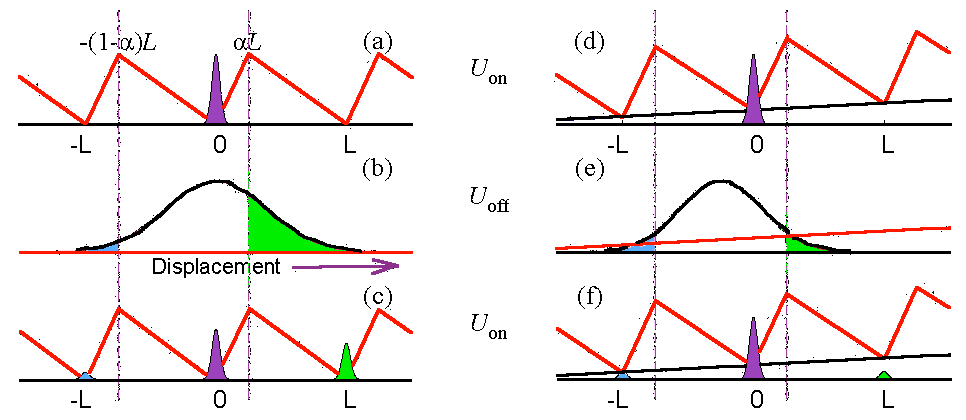